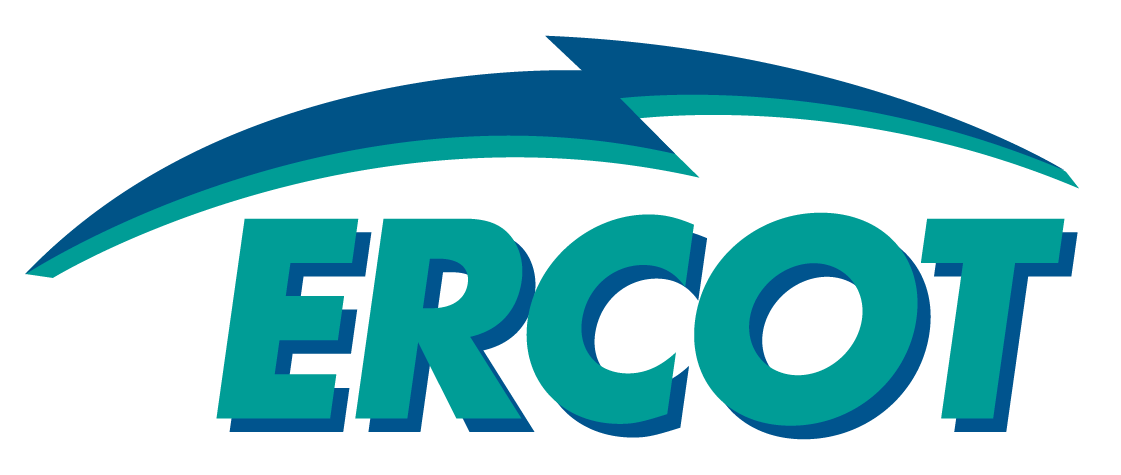 Retail Data Transport Upgrade



 
ERCOT RecommendationERCOT Public
June 2015
History of Upgrade Request
ERCOT implemented the NAESB EDM v 1.6 standard in 2004.
11/06/2013 – SCR 776 was submitted to upgrade to v2.2.
11/21/2013 – PRS unanimously voted to recommend approval of the SCR as submitted.
08/07/2014 – TDTWG Requested that the SCR be withdrawn for the following reason –
New market processes affecting Retail Market Participants need to be further evaluated.  Upon completion of this evaluation, the new market processes will be incorporated into a future System Change Request (SCR) for a retail data transport upgrade.  For this purpose, TDTWG requests that SCR776 be withdrawn.  
At its 8/5/14 meeting, RMS endorsed the TDTWG’s request for withdrawal of SCR776.
Business Case for Proposed System Change – 4 Issues
Issue 1 – Risk exists where an unauthorized party could intercept the NAESB response and  change it since the current NAESB EDM v1.6 (V1.6) standard does not allow for sufficient repudiation for EDM responses.
Issue 2 – Since the implementation of V1.6 standard in 2004 the ERCOT retail market has implemented multiple new files types to accommodate various retail market processes.  V1.6 does not accommodate the identification of these file types.
Issue 3 – In the event of a failed transmission, V1.6 does not support the identification of previously attempted file transmissions.
Issue 4 - V1.6 does not specify any response time for decryption errors following a previously accepted EDM response transmission.  This gap allows for the possibility for unidentified and lost transactions.
None of these issues is currently having an impact on the Market.
ERCOT Impact Analysis for SCR 776
ERCOT Impact Analysis posted January 9, 2014
Cost – between $400k and $500k (Note:  This is only the ERCOT cost.  Each MP would have an upgrade cost, as well.)
Estimated project duration – 10 to 14 months
Transition of all Market Participants to NAESB 2.2 is expected to occur within six months of project implementation.  ERCOT will not support multiple platforms long-term.
ERCOT Recommendation
The ERCOT Market will eventually need to upgrade to the latest NAESB Standard but due to the cost and duration of the project plus the lack of quantifiable benefit, we recommend postponing the effort until regulatory, security, or technology requirements necessitate the change.
At that time a new SCR should be submitted to upgrade to the latest version of NAESB.  (Current version is 3.0.)
Note:  If the Market feels that the benefits outweigh the cost, then ERCOT will be happy to facilitate the creation of a new SCR.
Questions
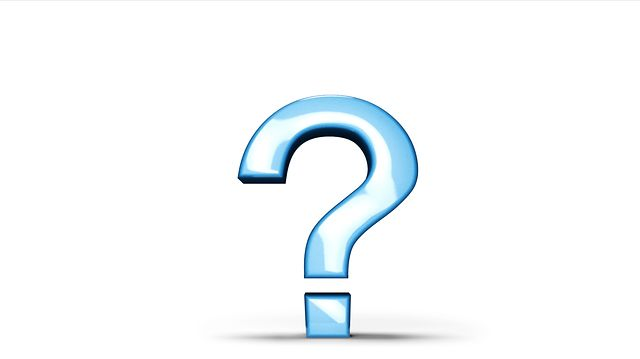